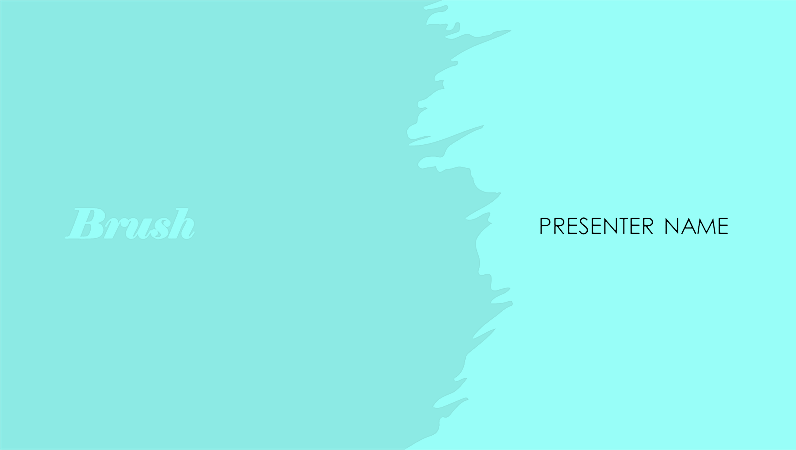 1
أساسيات الذكاء الاصطناعي
✔
سنتعرف في هذه الوحدة على تاريخ الذكاء الاصطناعي وتطبيقاته وسنتعلم ما هي هياكل البيانات المتقدمة مثل الطوابير والمكدسات والقوائم المترابطة والمخططات والأشجار الثنائية وكيفية استخدامها لإنشاء مشاريع الذكاء الاصطناعي
خوارزميات الذكاء الاصطناعي
سنتعرف في هذه الوحدة على بعض الخوارزميات الأساسية المستخدمة في الذكاء الاصطناعي وسنتعلم كيفية إنشاء نظام تشخيص طبي بسيط مستند الي القواعد بطرق برمجية متعددة ثم سنتعلم على خوارزميات البحث وطرق حل ألغاز المتاهة .
معالجة اللغة الطبيعية
سنتعرف في هذه الوحدة على عملية تدريب شاملة لنموذج التعلم الموجه والتعلم غير الموجه لفهم المعنى الكامن في أجزاء النصوص. وسنتعلم على كيفية استخدام تعلم الآلة في دعم التطبيقات ذات الصلة بمعالجة اللغة الطبيعية.
محتويات 
المنهج
✔
2
3
[Speaker Notes: إعداد : أ-ندى الخضيري]
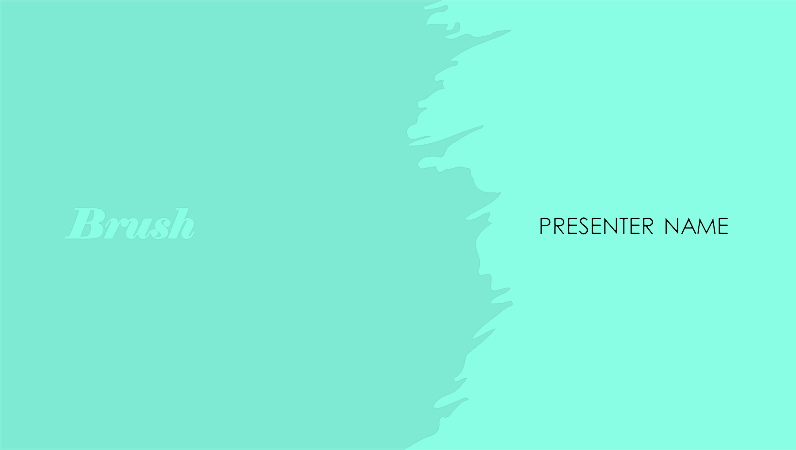 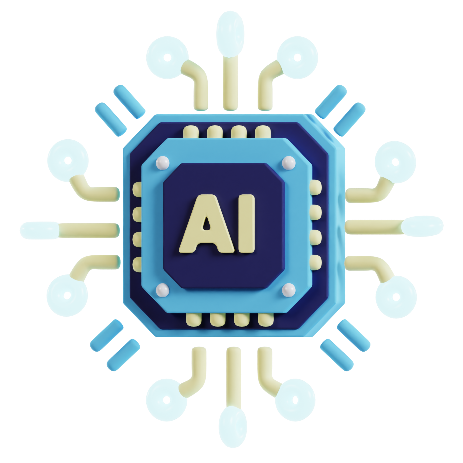 الوحدة الثالثة معالجة اللغة الطبيعية
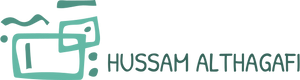 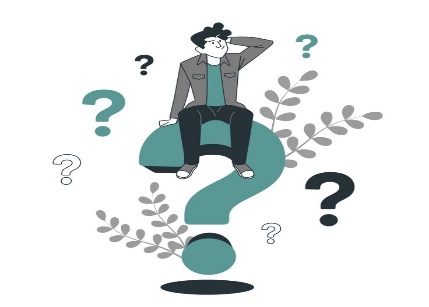 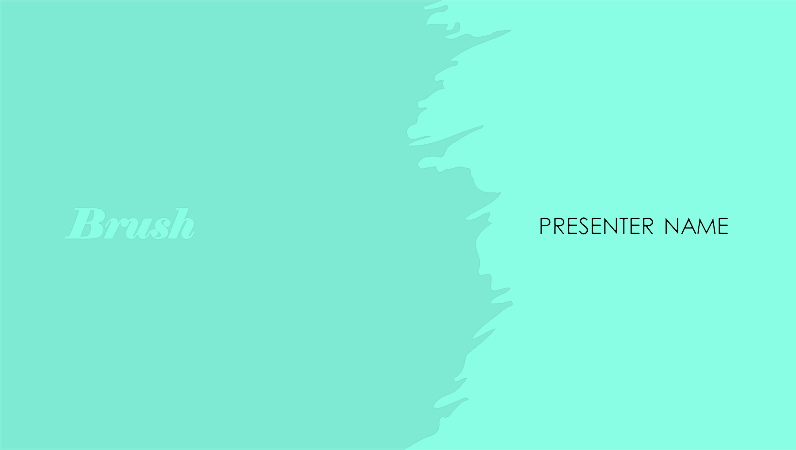 مراجعة الوحدة الأولى والثانية
أساسيات الذكاء الاصطناعي 
خوارزمية الذكاء الاصطناعي
ماذا ستتعلم خلال الوحدة الثالثة : معالجة اللغة الطبيعية
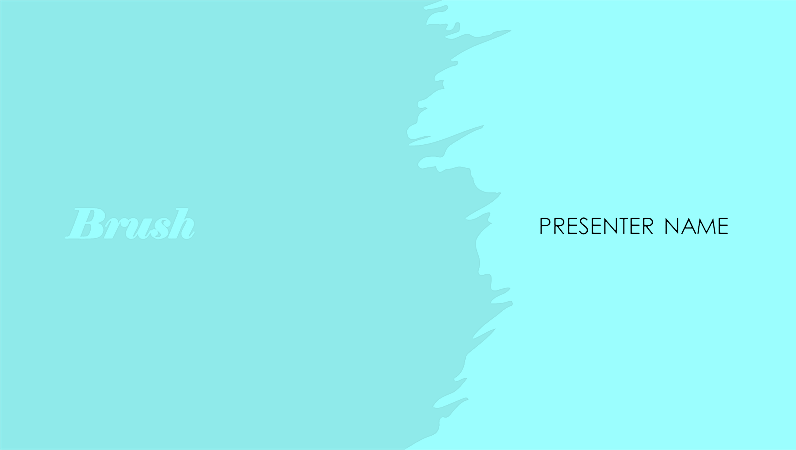 STEP
مشروع الوحدة
04
STEP
توليد النص
03
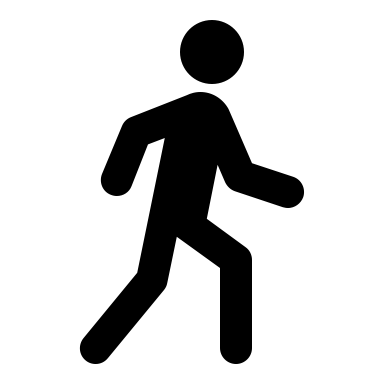 STEP
التعلم غير الموجه
02
STEP
التعلم الموجه
01
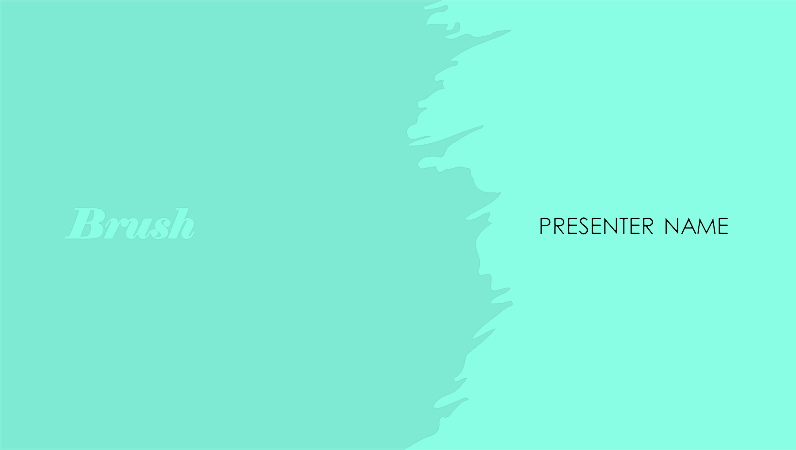 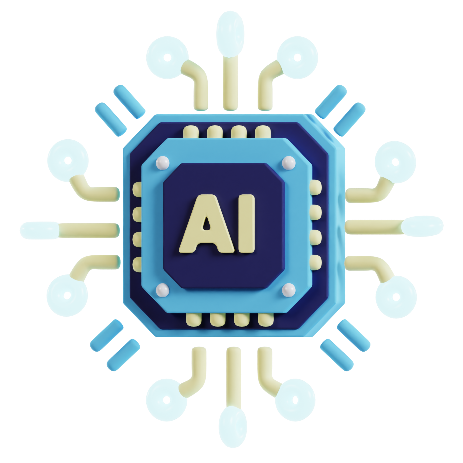 الدرس الأولالتعلم الموجه
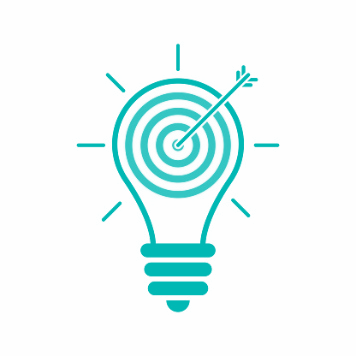 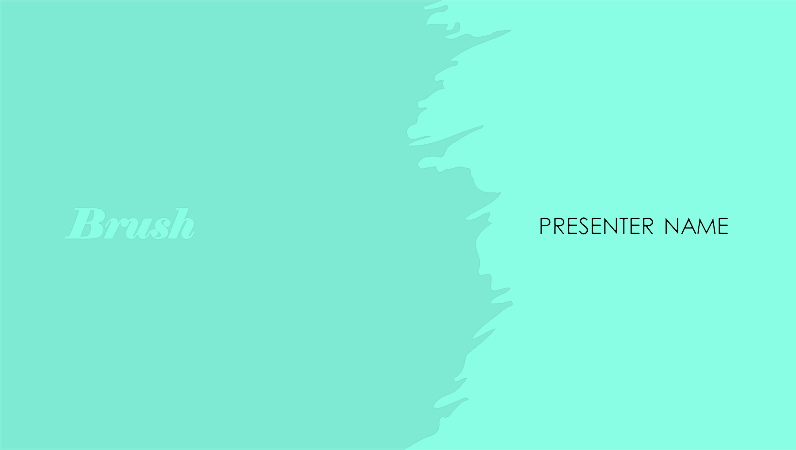 تصفحي الكتاب
من ص  133- 151  لاستنتاج أهداف الدرس
أهداف الدرس الأول
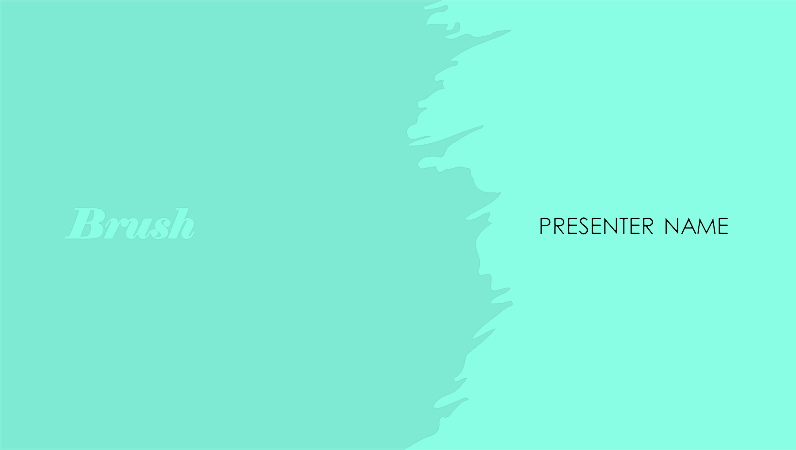 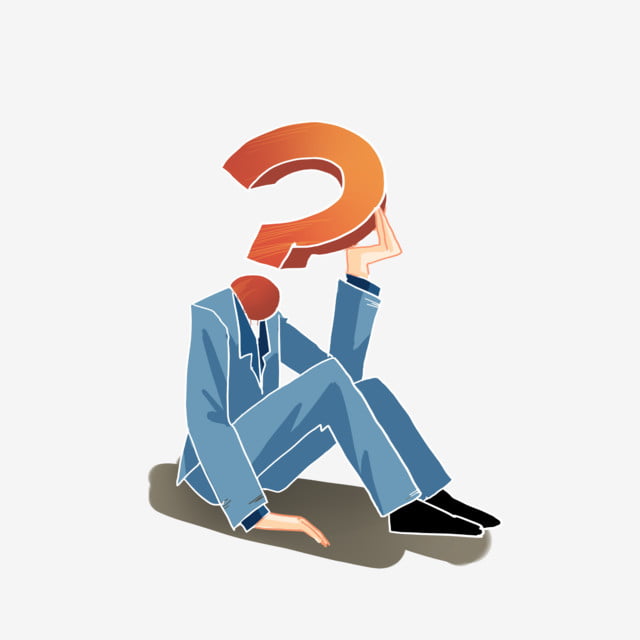 هل يمكن للأنظمة فهم اللغات البشرية ؟!
وضحي ذلك.
جدول التعلم
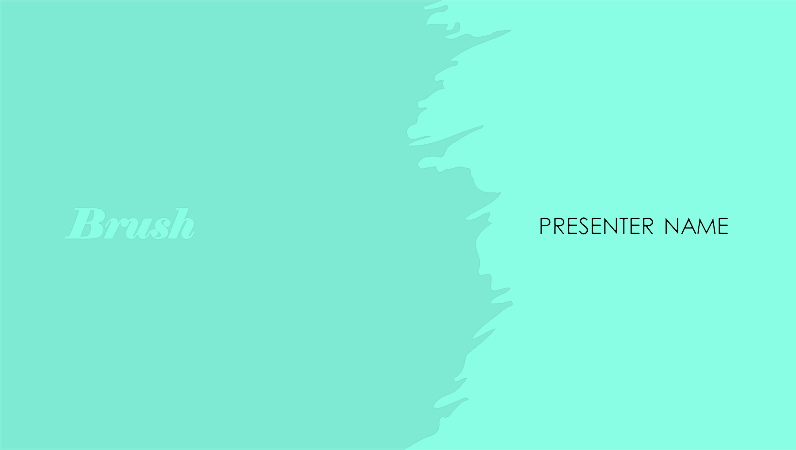 مخطط يبين شمولية مصطلح الذكاء الاصطناعي
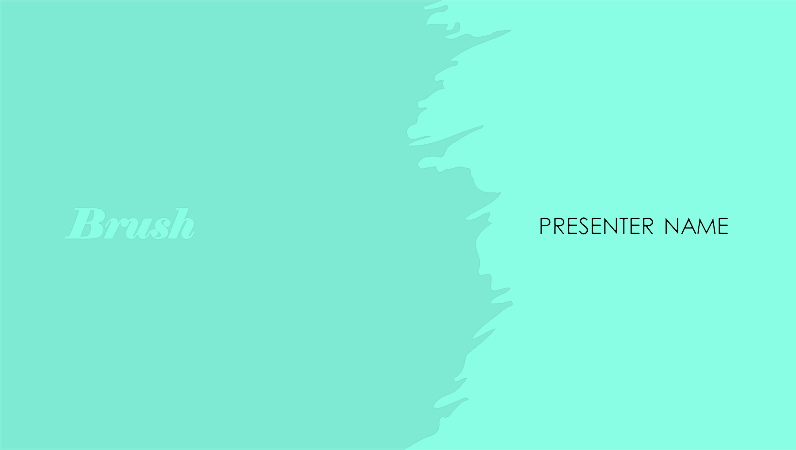 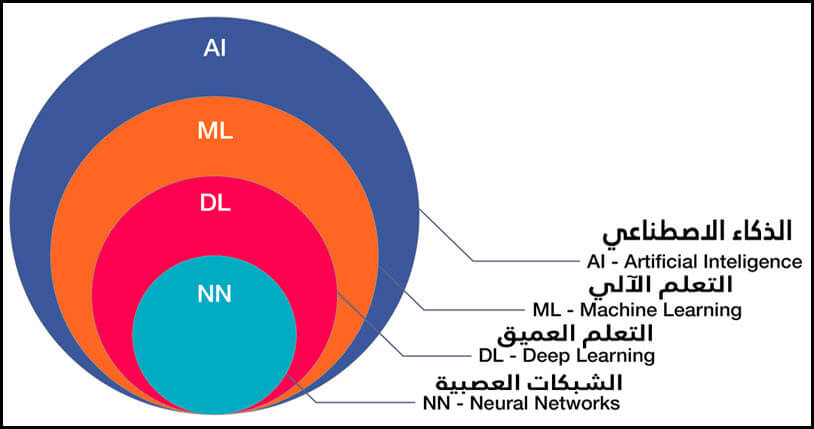 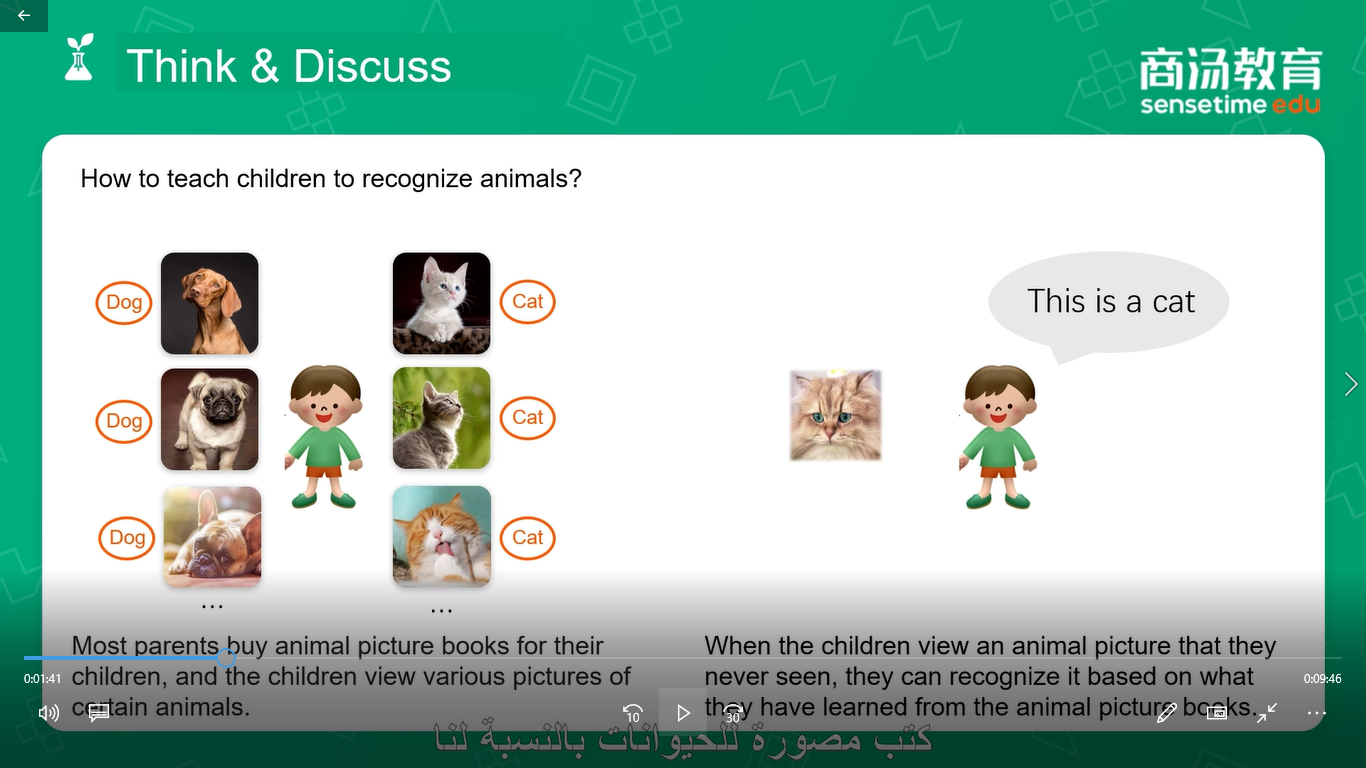 هل يمكن للآلات أن تتعلم مثل البشر بطريقة ما ؟
معالجة اللغات الطبيعية Natural Language Processing-  NLP
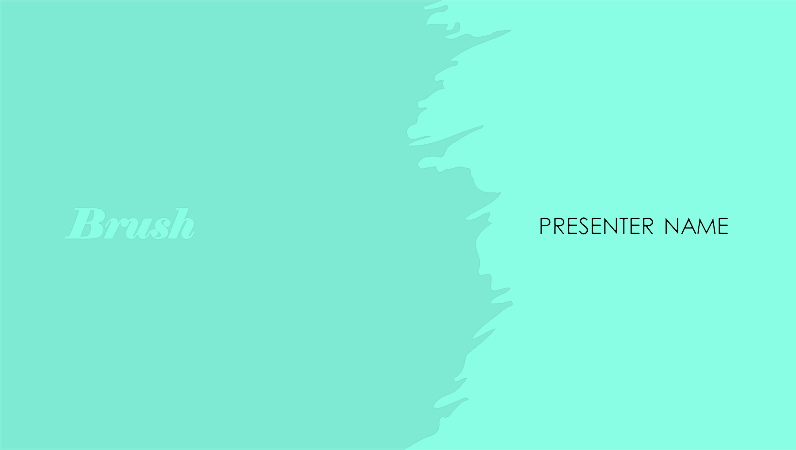 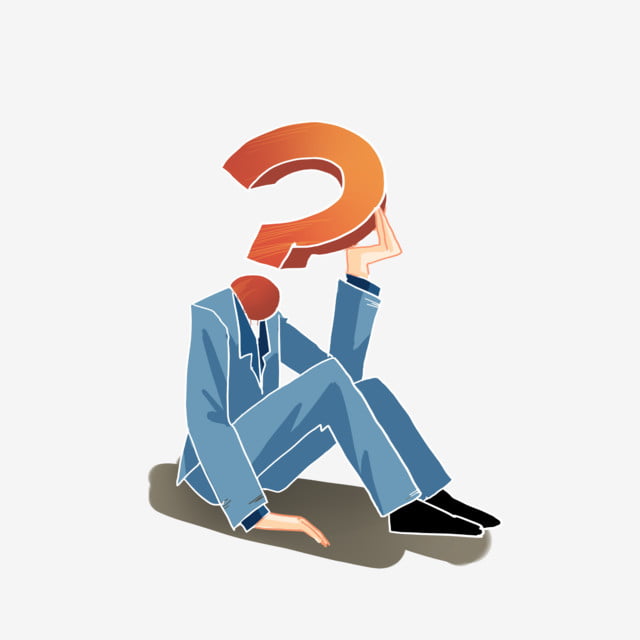 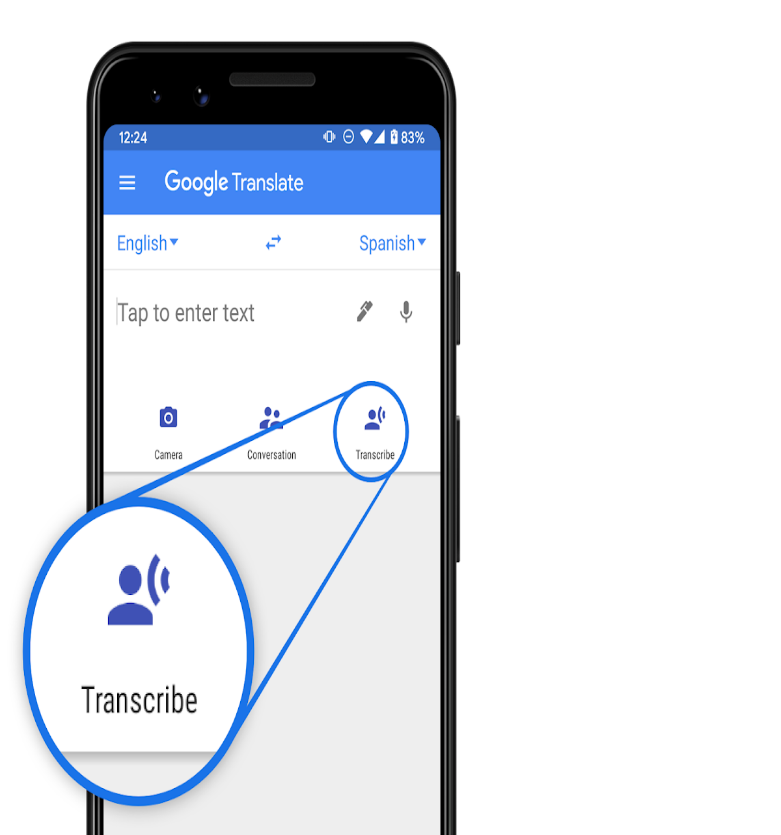 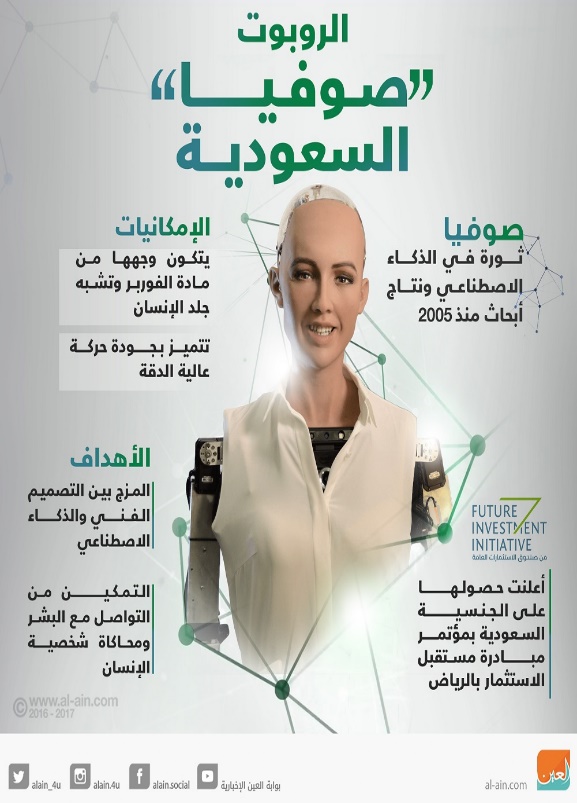 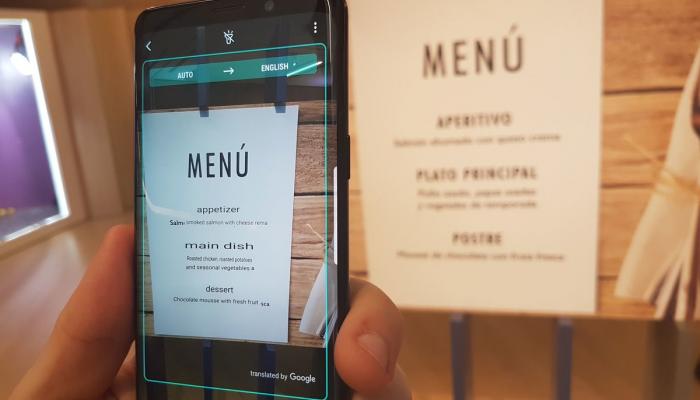 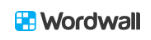 تعلم الآلة Machine Learning
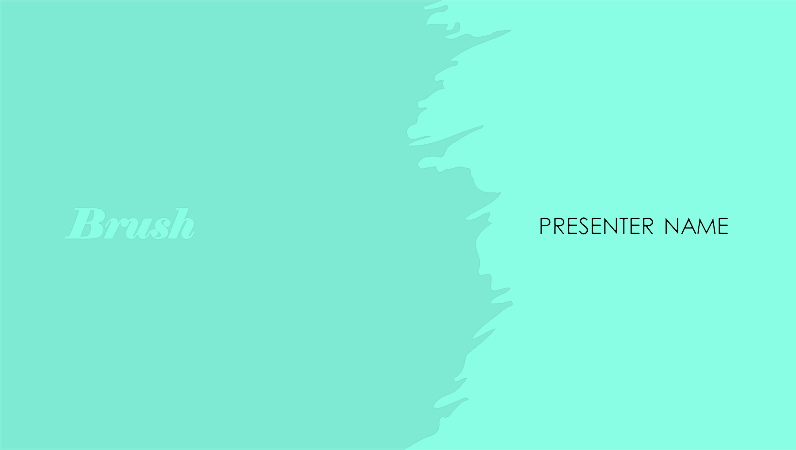 تعلم الآلة
التعلم المعزز Reinforcement
التعلم غير الموجه (من دون إشراف)unsupervised
التعلم الموجه (بالإشراف) supervised
الانحدار regression
التجميع
التصنيف classification
التعلم الموجه (بالإشراف)  supervised Learning
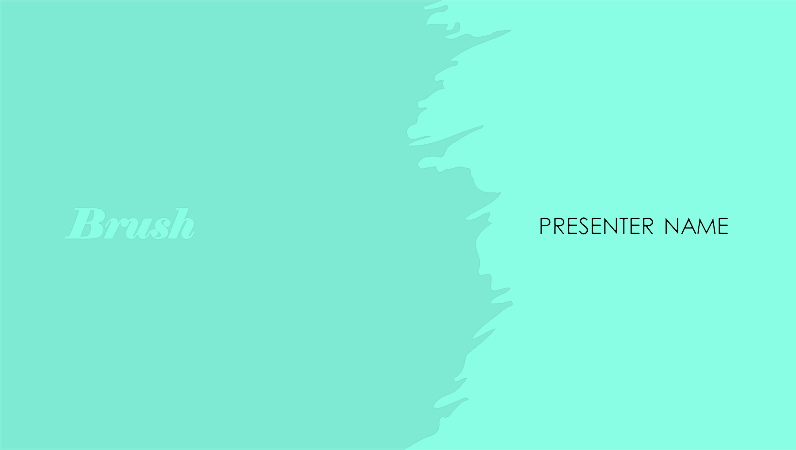 - التعلم الموجه نوع من تعلم الآلة تتعلم فيه الخوارزمية من بيانات تدريب معنونة بهدف القيام بالتنبؤات حول بيانات جديدة غير موجودة في مجموعة التدريب أو الاختبار.
- من الأمثلة عليه/ تصنيف الصور و كشف الاحتيال و تصفية البريد الالكتروني العشوائي
التعلم الموجه (بالإشراف)  supervised Learning
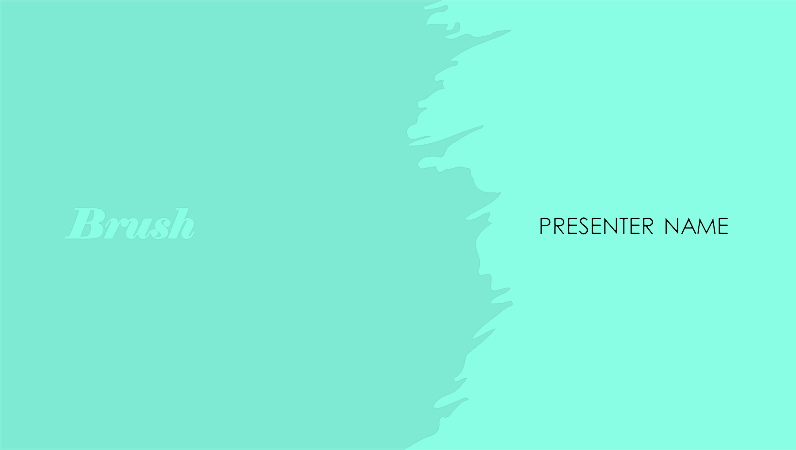 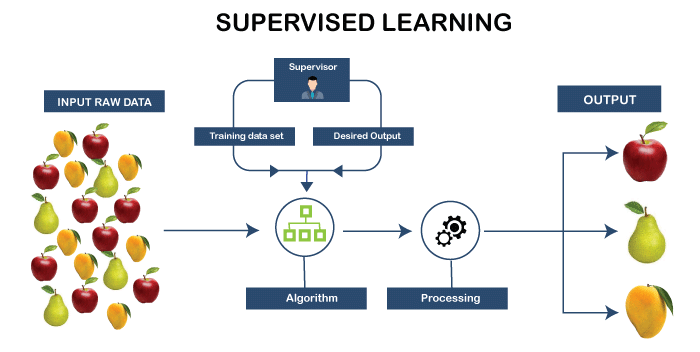 التعلم غير الموجه (بدون إشراف)  Unsupervised Learning
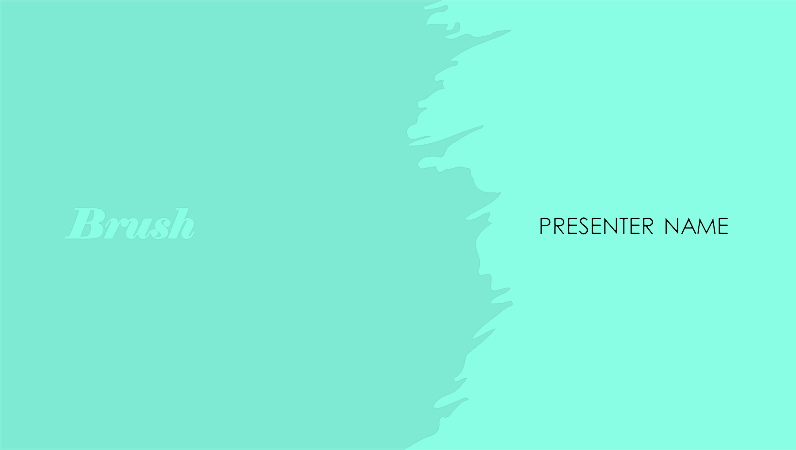 - التعلم غير الموجه نوع من تعلم الآلة تتعلم فيه الخوارزمية بموجب بيانات غير معنونة في محاولة لإيجاد الأنماط والعلاقات بين البيانات
- من الأمثلة عليه/ الكشف عن الاختلاف و التجميع و تقليص الابعاد.
التعلم غير الموجه (بدون إشراف)  Unsupervised Learning
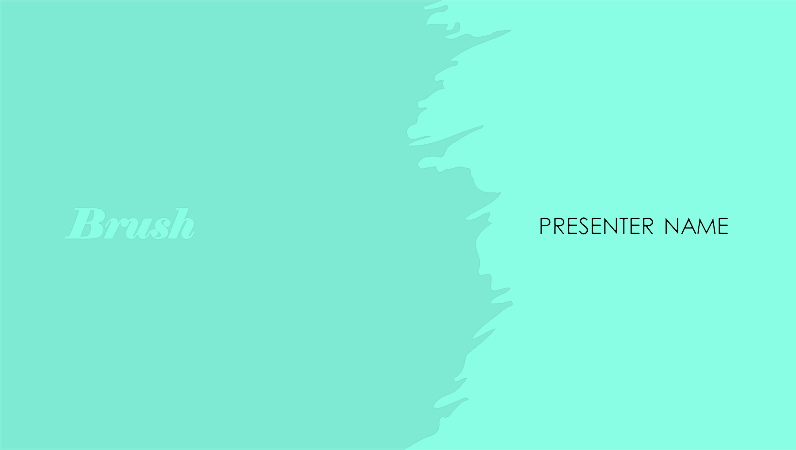 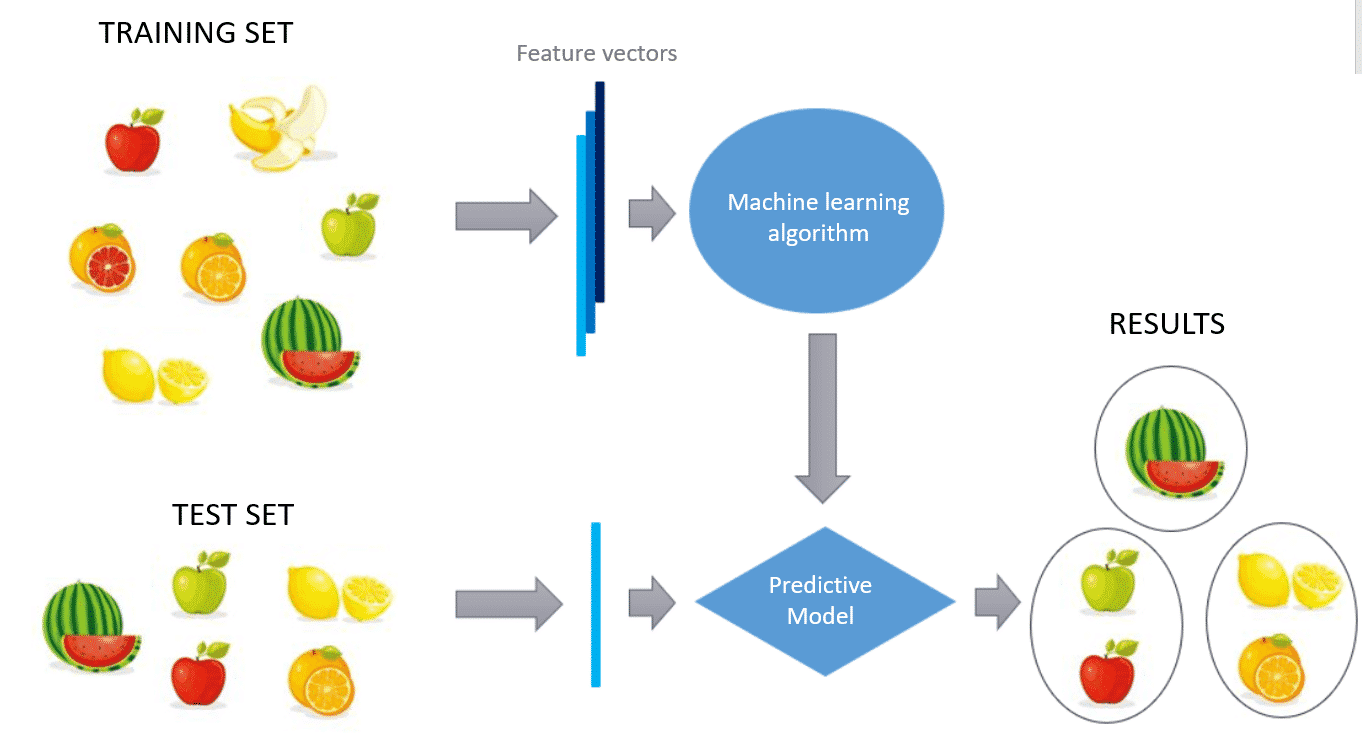 التعلم  الموجه و الغير الموجه
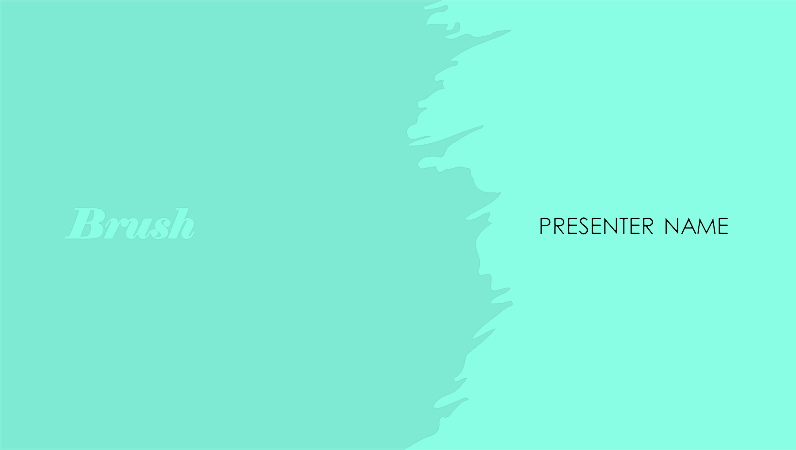 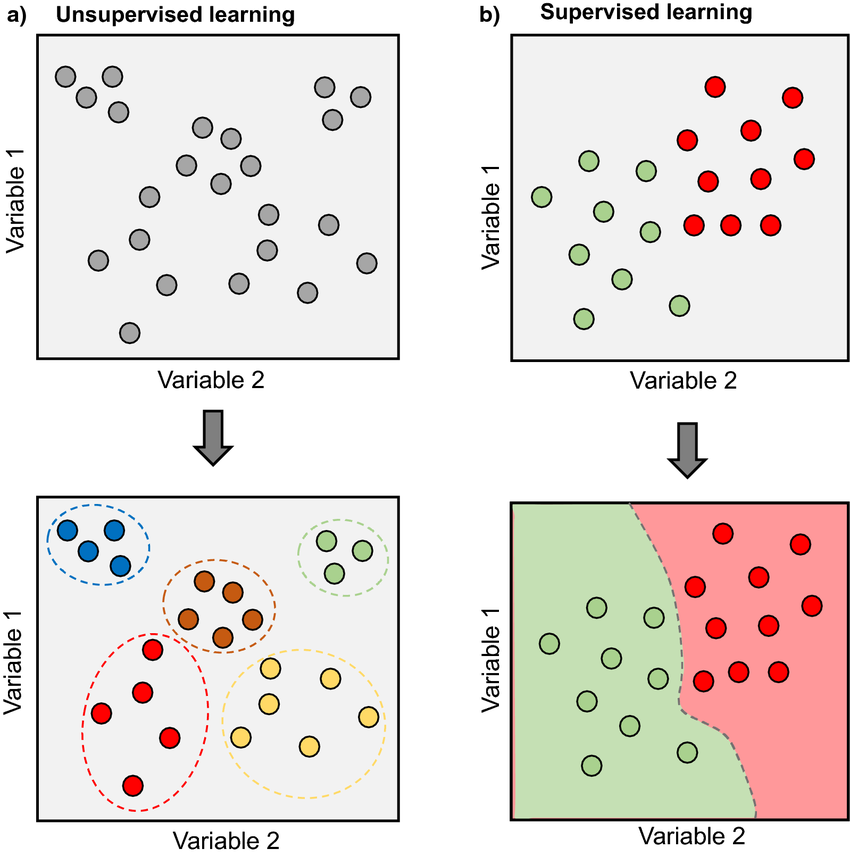 التعلم المعزز  Reinforcement Learning
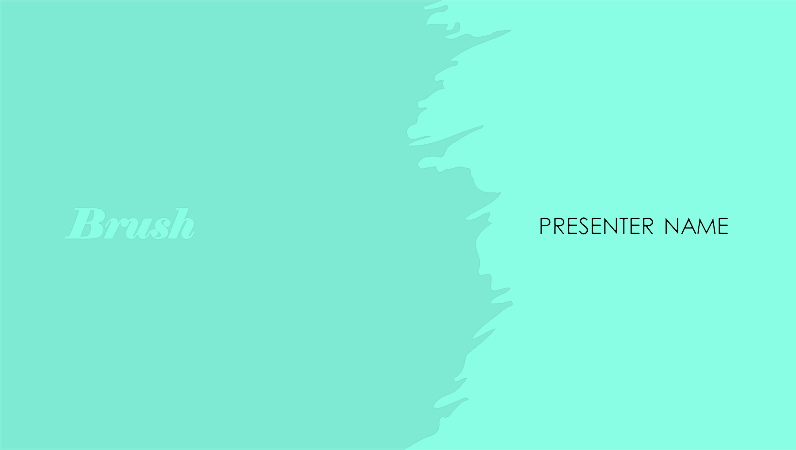 - التعلم المعزز نوع من تعلم الآلة تتفاعل فيه الآلة مع البيئة المحيطة وتتعلم عبر  المحاولة والخطأ
- من الأمثلة عليه/ لعب الألعاب  و الروبوتية و تخصيص الموارد
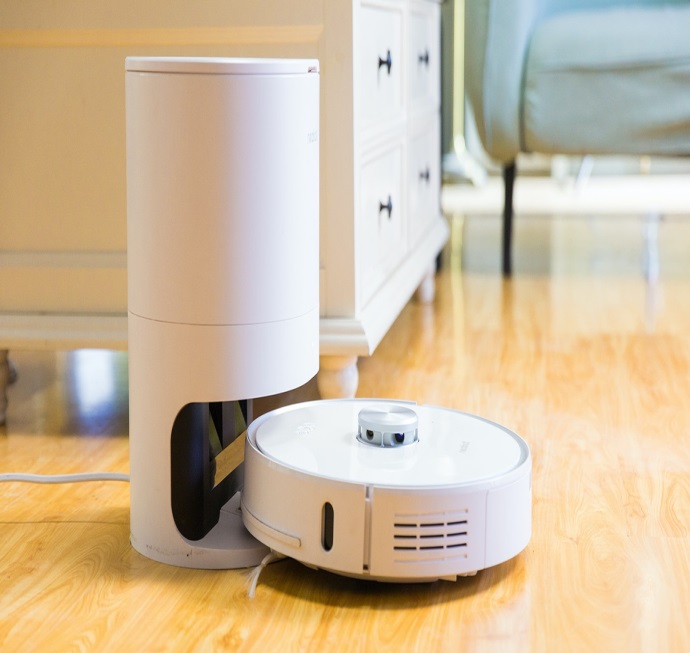 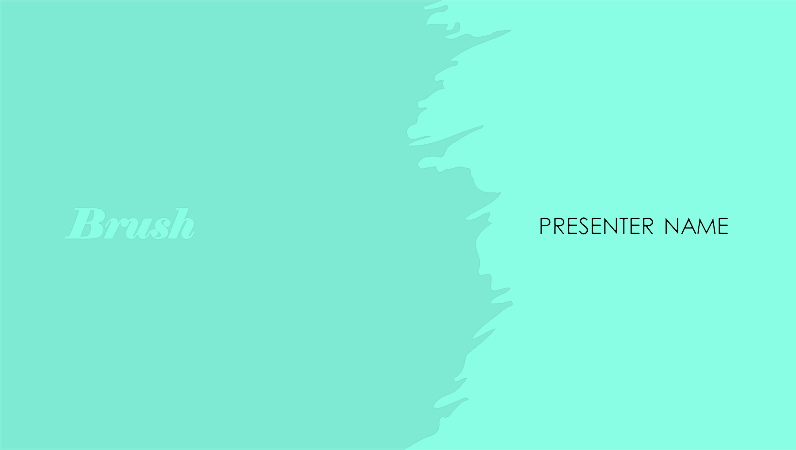 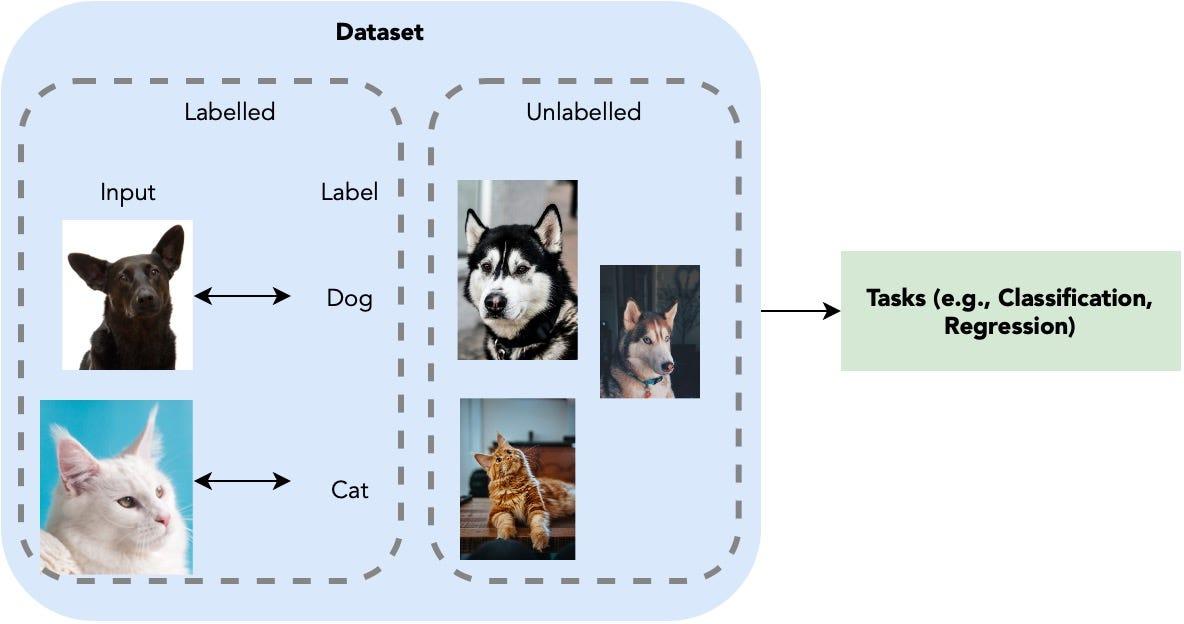 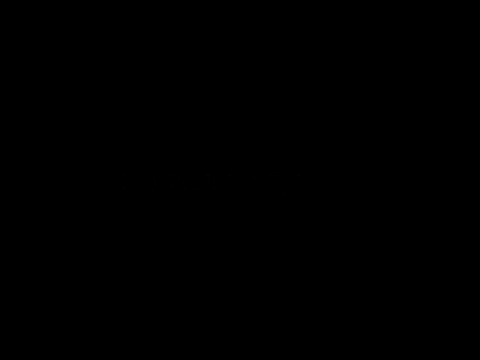 شكل رقم (٣)
شكل رقم (١)
شكل رقم (٢)
ص١٣٤
مزايا أنواع تعلم الآلة وعيوبها
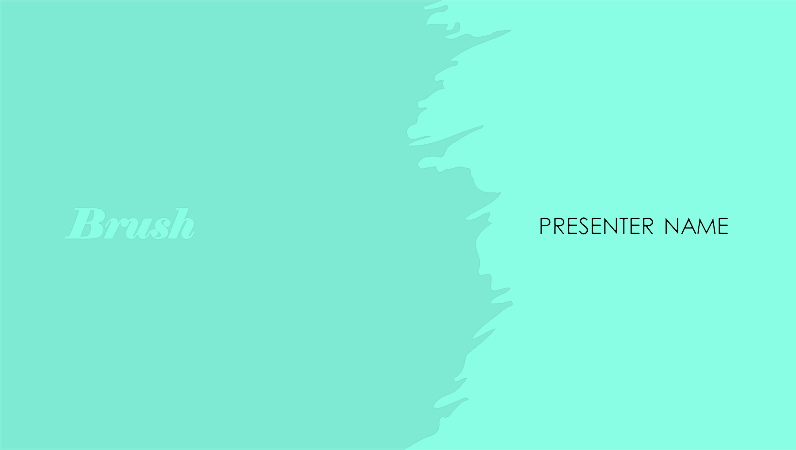 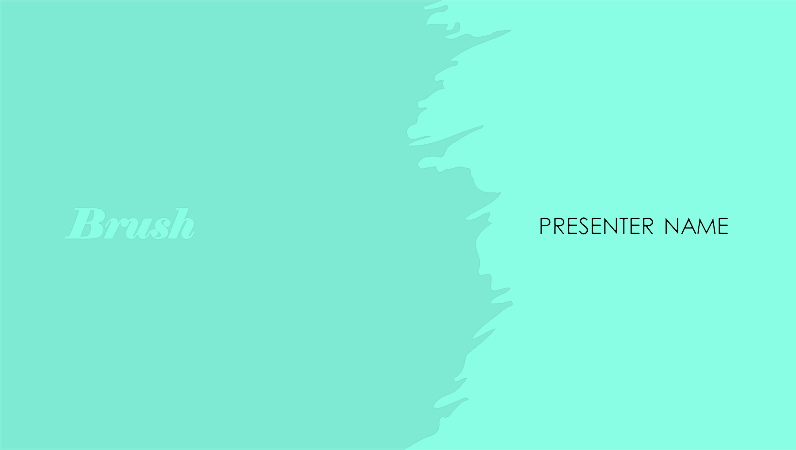 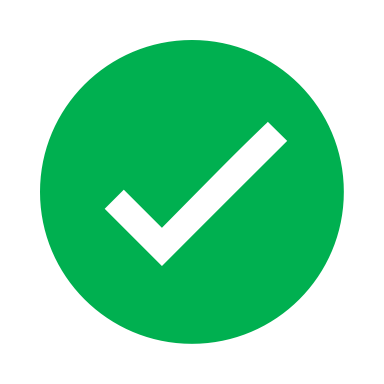 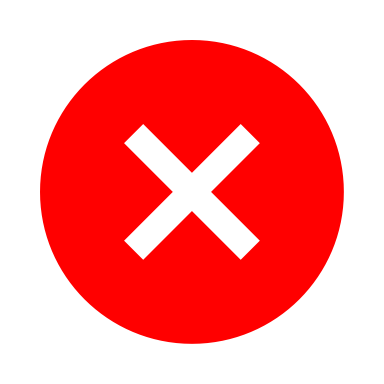 أو
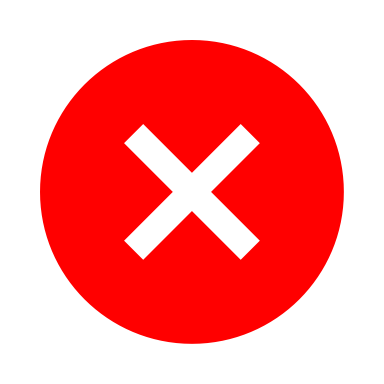 التعلم الموجه نوع من تعلم الآلة تتفاعل فيه الآلة مع البيئة المحيطة وتتعلم عبر  المحاولة والخطأ
1
تقويم مرحلي
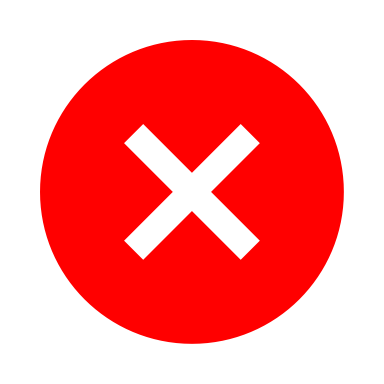 2
التعلم غير الموجه يتطلب بيانات معنونة
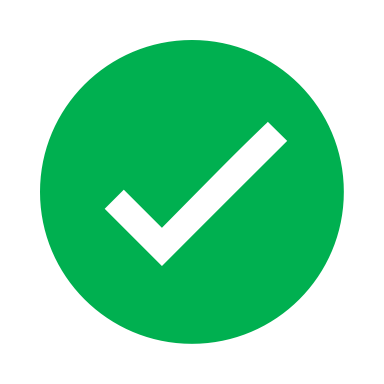 3
من الأمثلة على التعلم المعزز لعب الألعاب
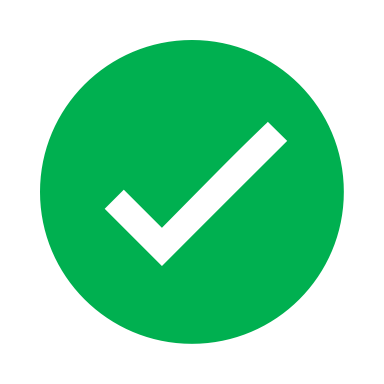 4
معالجة اللغات الطبيعية تركز على تمكين أجهزة الحاسب لتصبح قادرة على  فهم اللغات البشرية وتفسيرها وانتاجها
[Speaker Notes: تصميم وإعداد : أ-حسام الثقفي]
التعلم الموجه (بالإشراف)  supervised Learning
التعلم الموجه
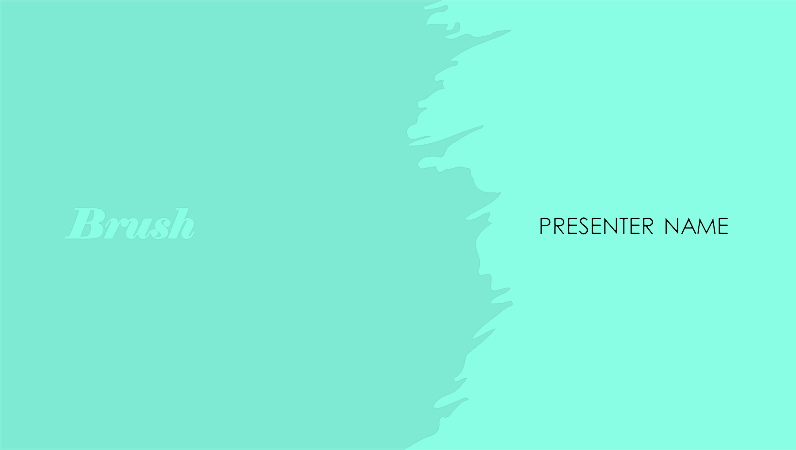 -يستخدم التعلم الموجه عادة في معالجة اللغات الطبيعية
- من الأمثلة عليه/ تصنيف النصوص و تحليل المشاعر
التصنيف classification
الانحدار regression
الانحدار والتصنيف
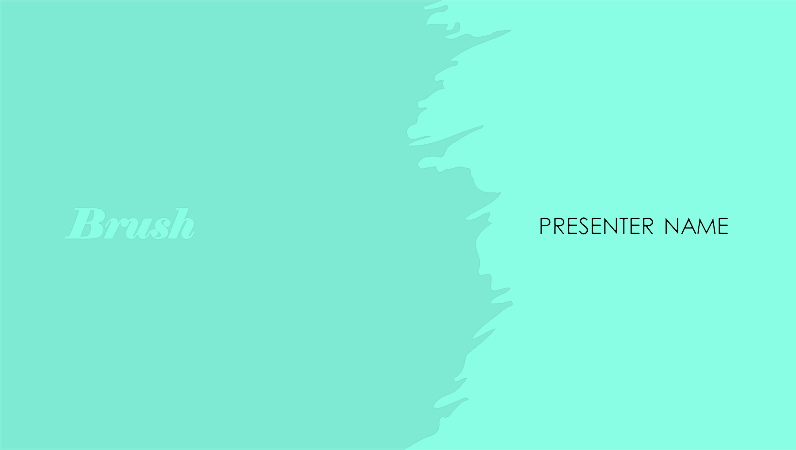 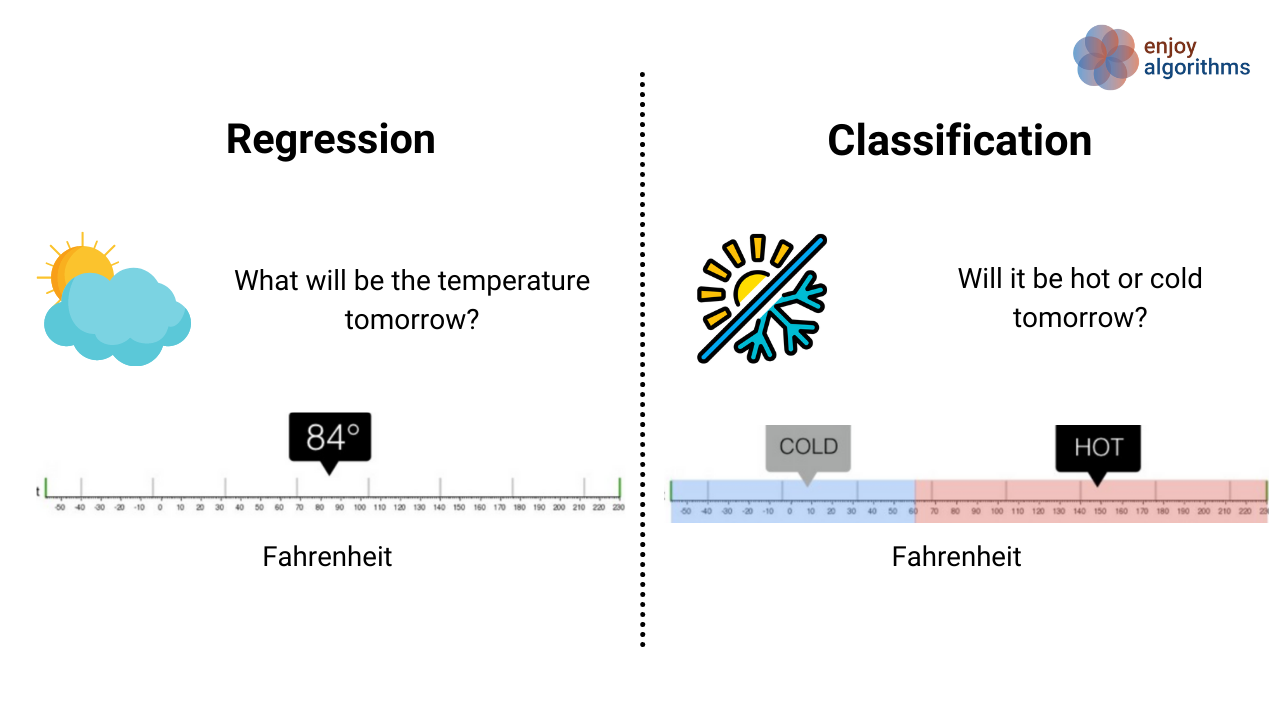 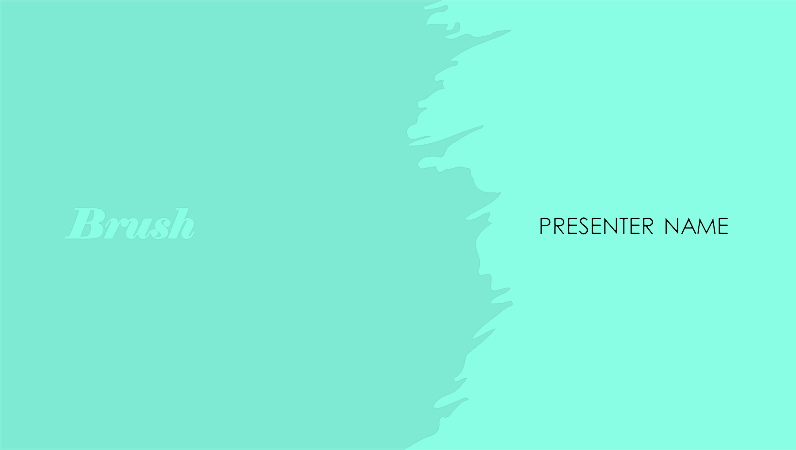 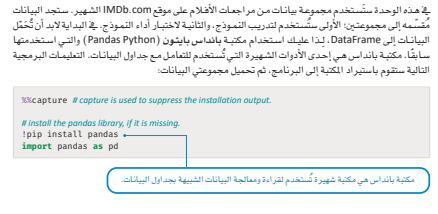 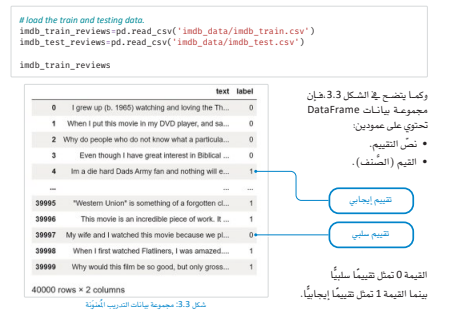 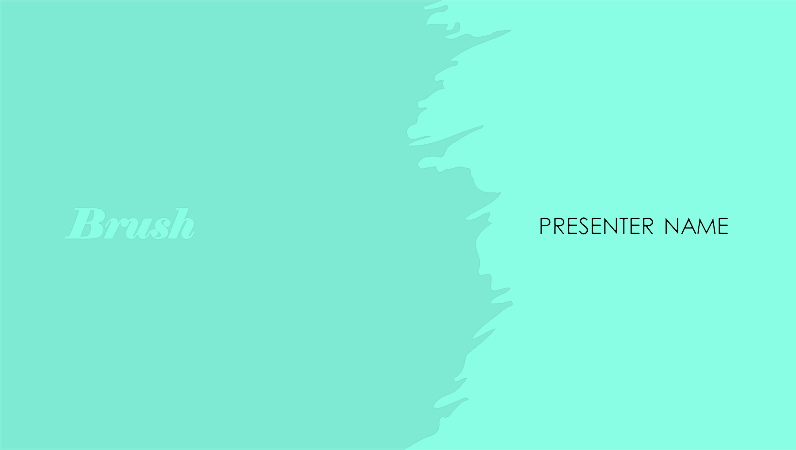 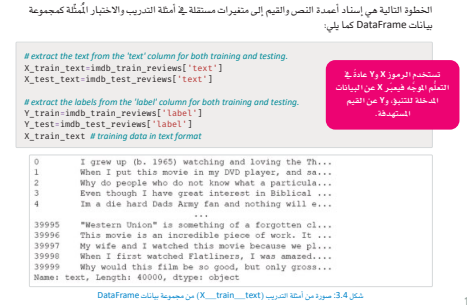 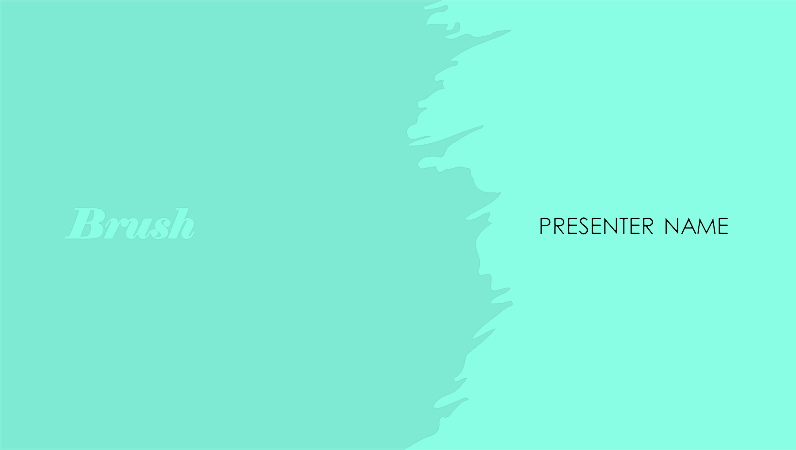 جدول التعلم
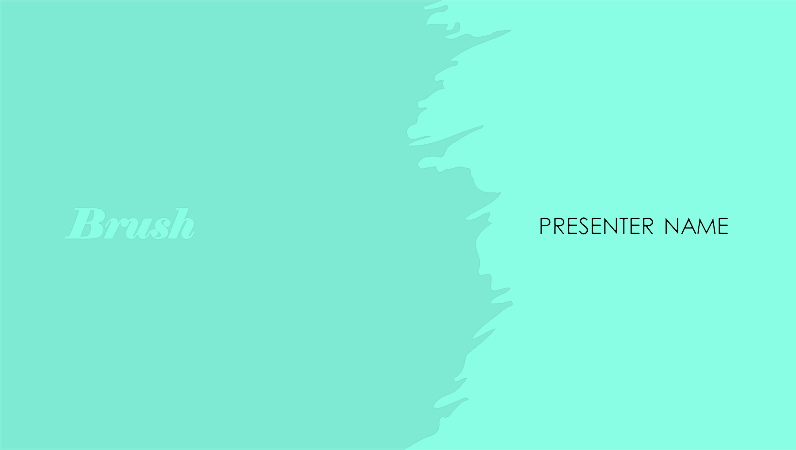 تقويم ختامي
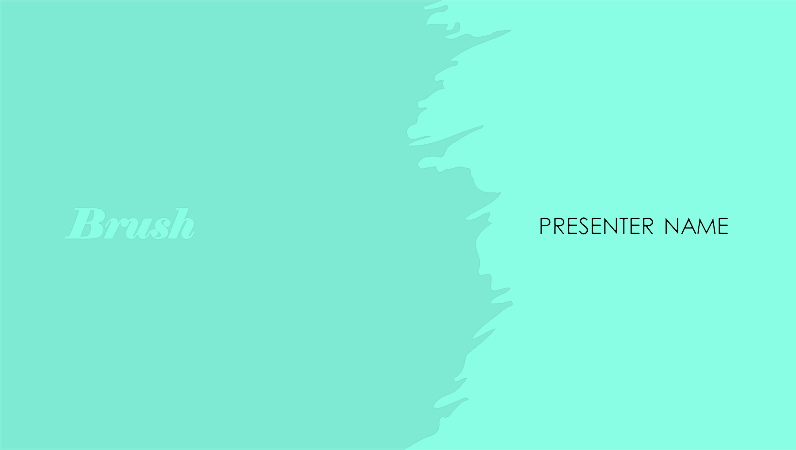 اختاري الإجابة الصحيحة فيما يلي:
نوع من أنواع التعلم يعتبر الأكثر تعقيداً
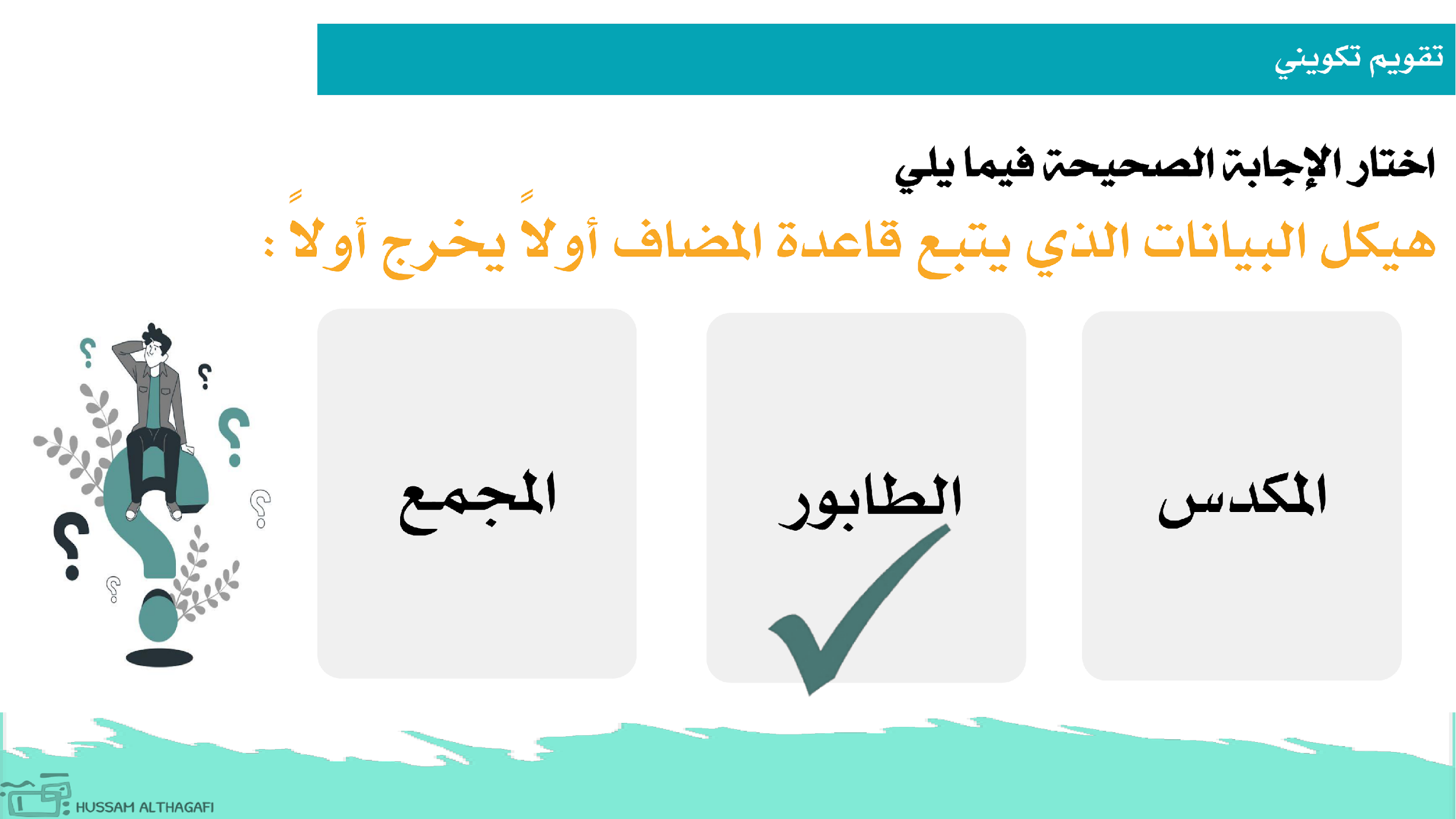 التعلم المعزز
التعلم الغير موجه
التعلم الموجه
✔️
تقويم ختامي
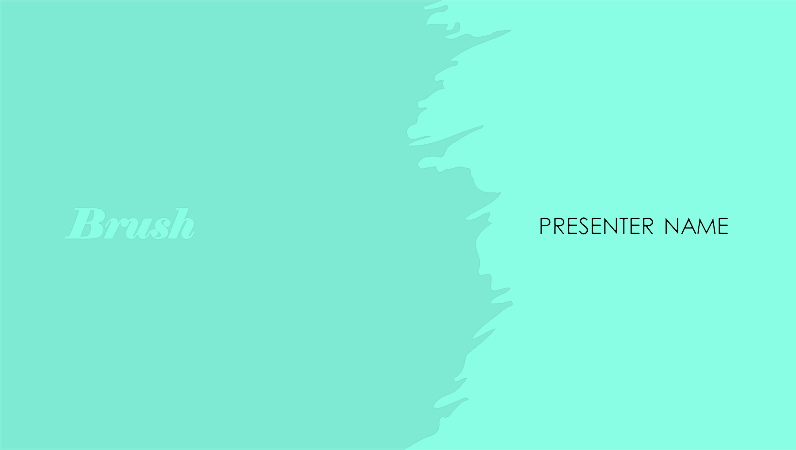 اختاري الإجابة الصحيحة فيما يلي:
نوع من أنواع التعلم لا يتطلب بيانات معنونة
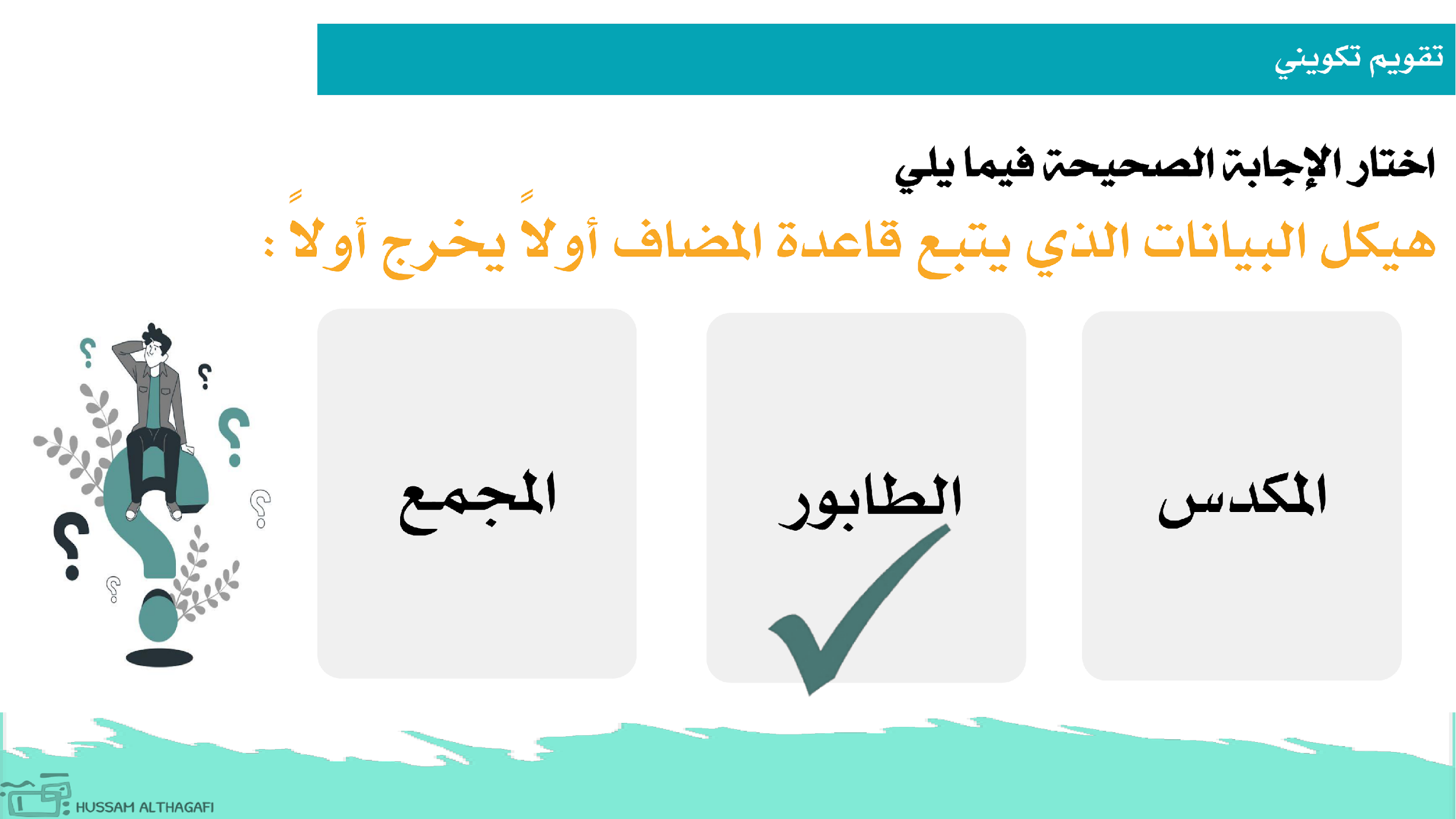 التعلم المعزز
التعلم الغير موجه
التعلم الموجه
✔️
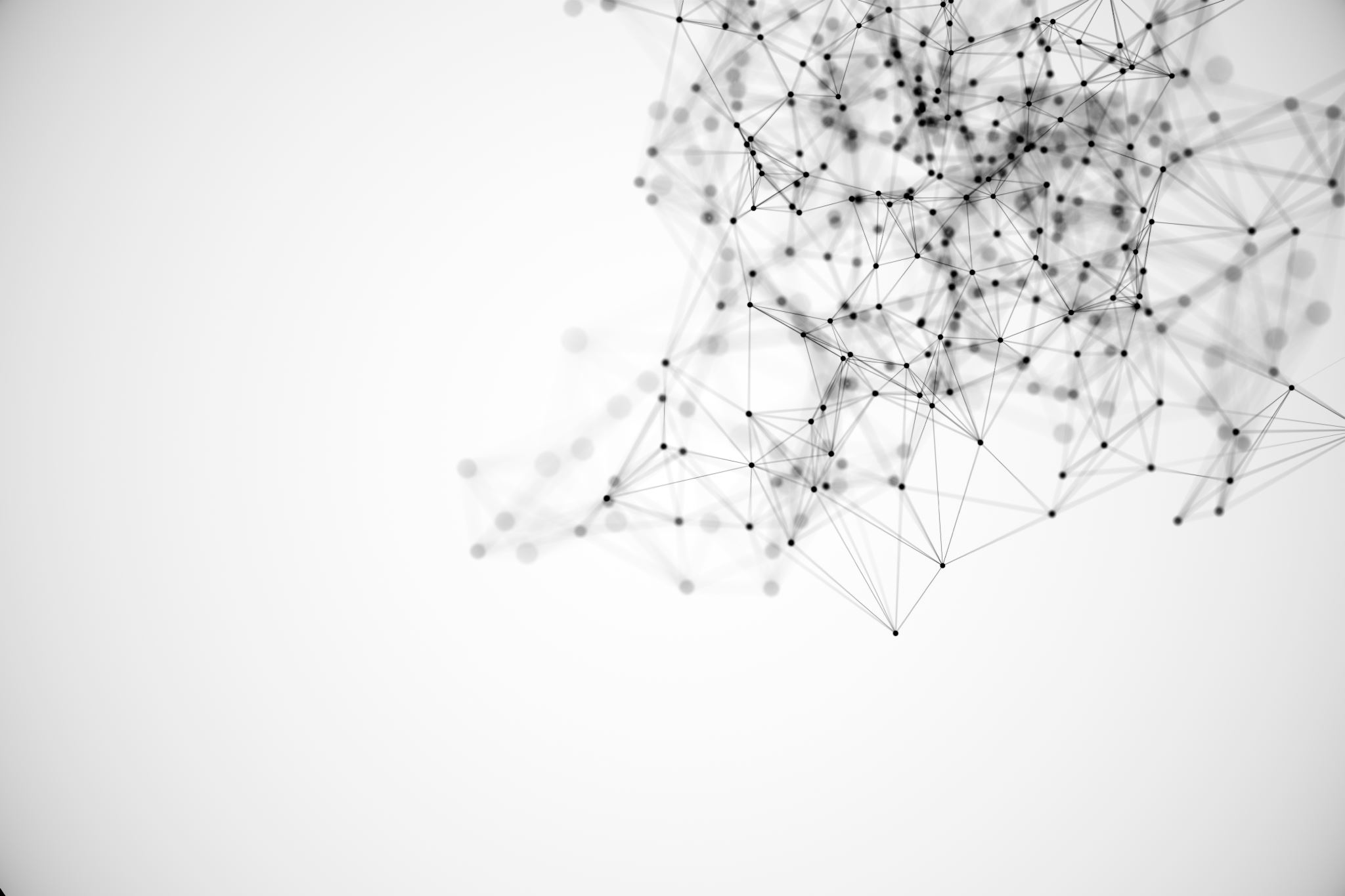 نهاية الدرس